15.7  Cell Membranes
Substances are transported across a cell membrane by either diffusion, facilitated transport, or active transport.
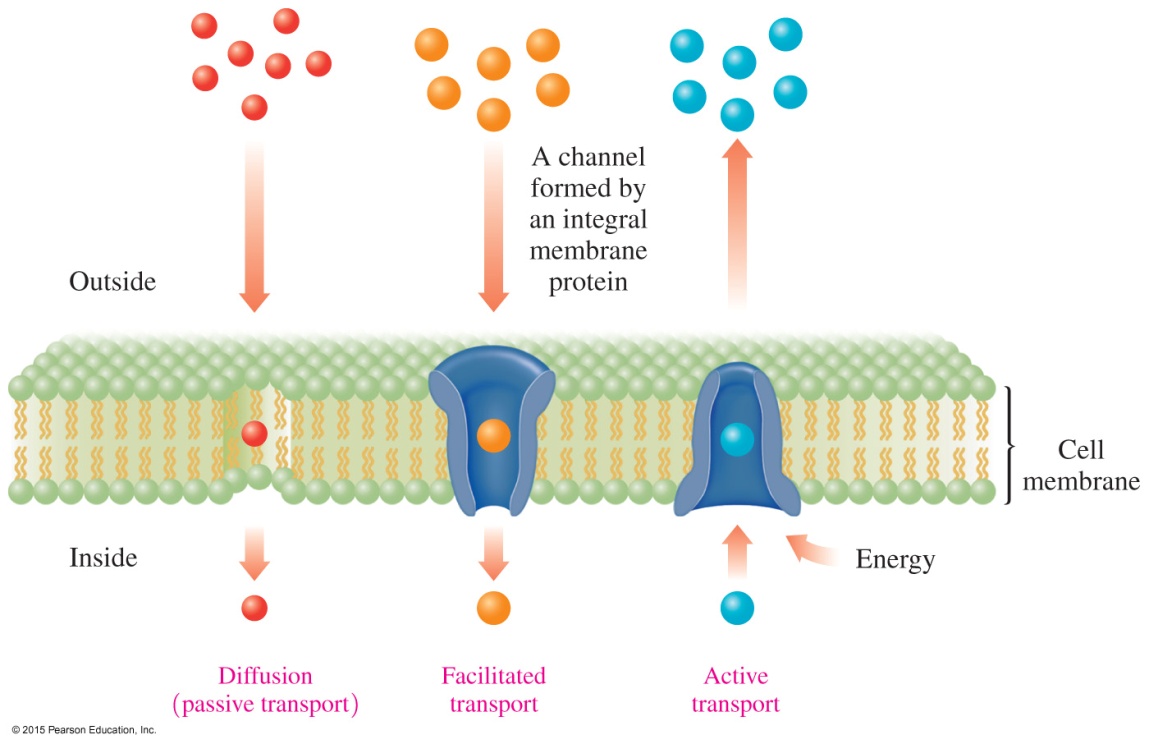 Learning Goal  Describe the composition and function of the lipid bilayer in cell membranes.
Cell Membranes
Cell membranes 
separate cellular contents from the external environment
consist of a lipid bilayer made of two rows of phospholipids
have an inner portion made of the nonpolar tails of phospholipids with the polar heads at the outer and inner surfaces
Fluid Mosaic Model: Cell Membrane
In the fluid mosaic model of a cell membrane,
proteins and cholesterol are embedded in a lipid bilayer of phospholipids
the bilayer forms a membrane-type barrier with polar heads at the membrane surfaces and the nonpolar tails in the center away from the water
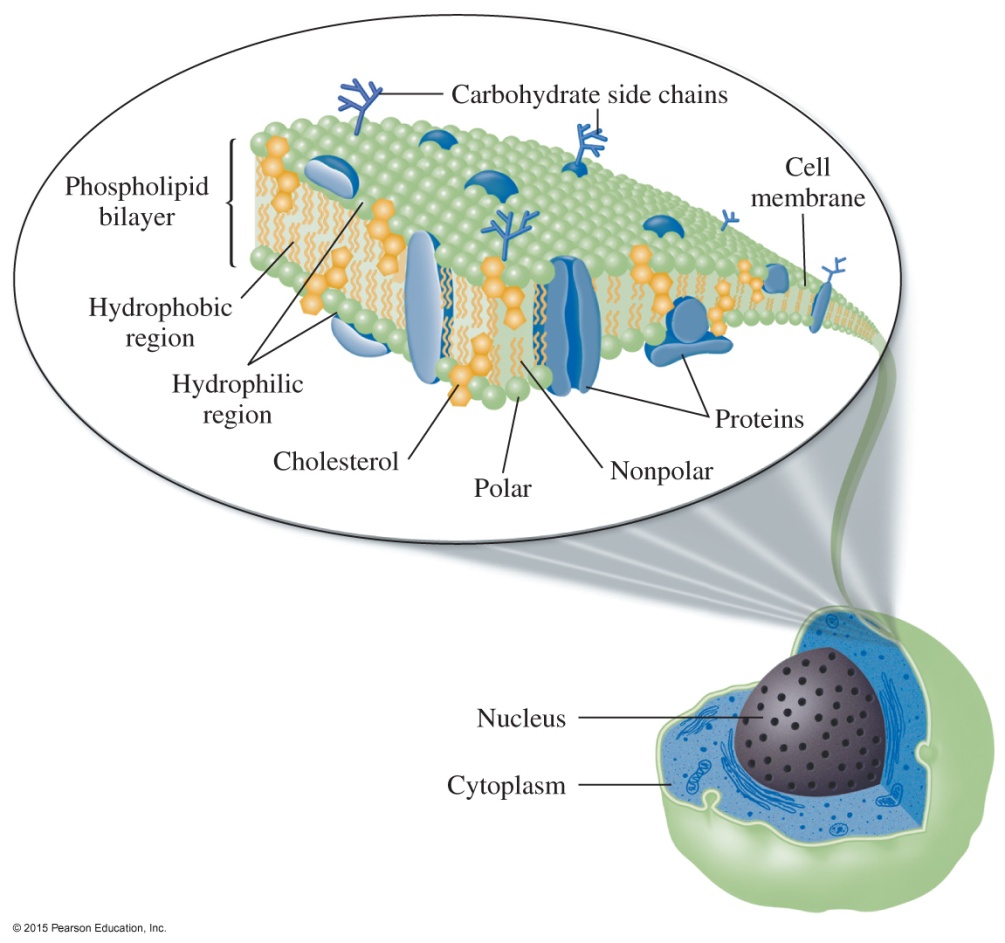 Fluid Mosaic Model: Cell Membrane
The lipid bilayer 
contains proteins, carbohydrates, and cholesterol
has unsaturated fatty acids that make cell membranes fluid-like rather than rigid
has proteins and carbohydrates on the surface that communicate with hormones and neurotransmitters
Transport through Cell Membranes
The transport of substances through cell membranes involves
diffusion (passive transport), which moves particles from a higher to a lower concentration
facilitated transport, which uses protein channels to increase the rate of diffusion
active transport, which moves ions against a concentration gradient
Transport Pathways through Cell Membranes
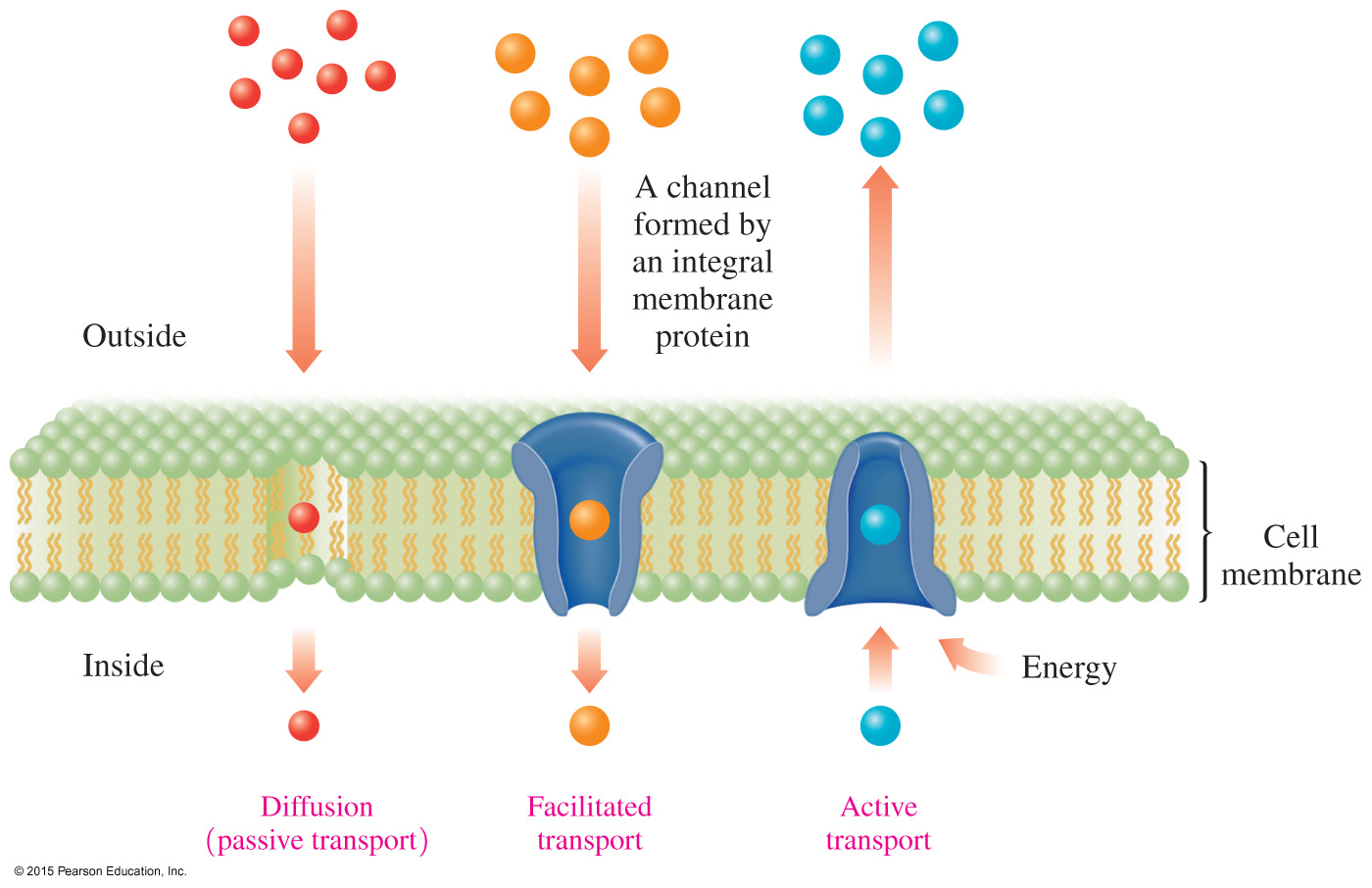 Substances are transported across a cell membrane by diffusion (passive) transport, facilitated transport, or active transport.
Study Check
The transport of particles across a cell membrane from high 
concentration to low concentration is called
A.  facilitated transport
B.  diffusion
C.  active transport
Solution
The transport of particles across a cell membrane from high 
concentration to low concentration is called

The answer is B, diffusion.
Lipids—Concept Map
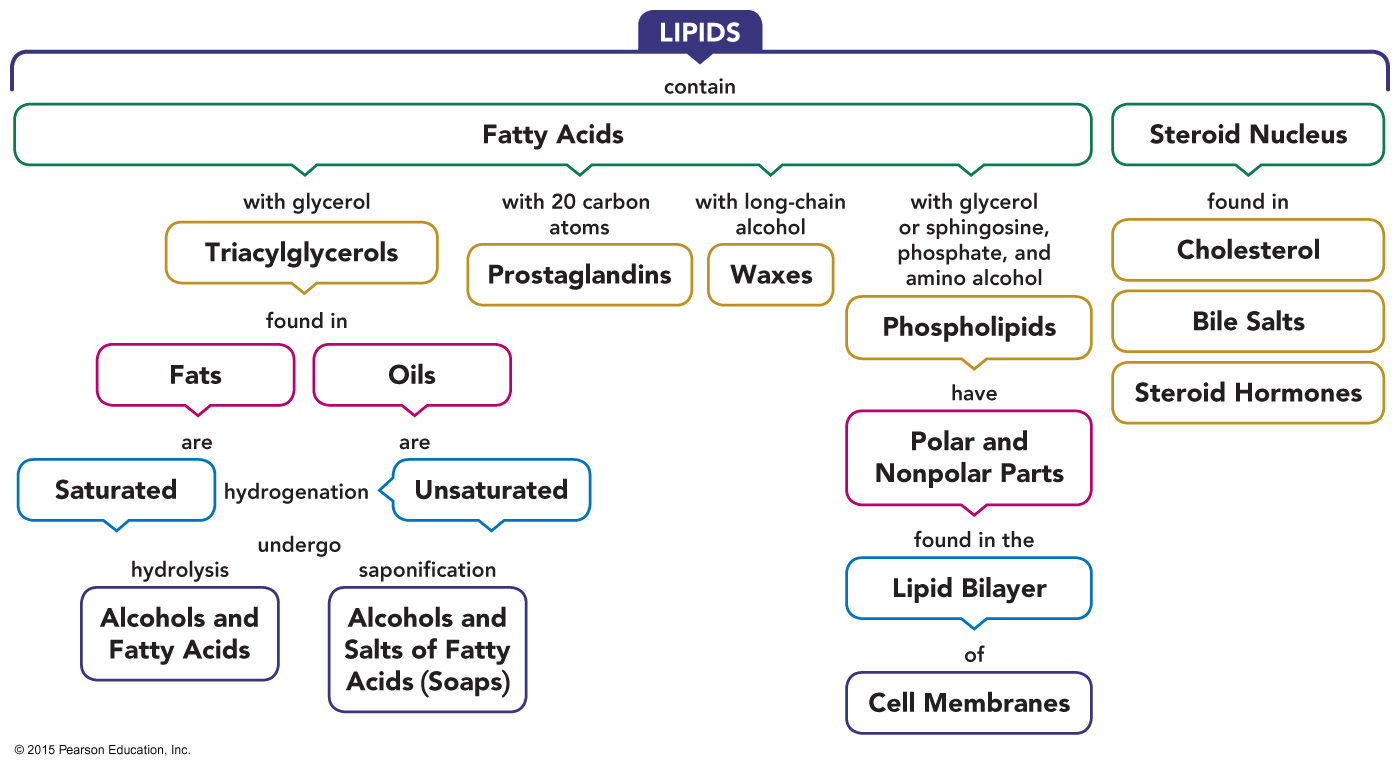